Καρκίνος του προστάτη
Σπαπής Βασίλης, MD, FEBU,
Χειρουργός Ουρολόγος,
Επικουρικός Επιμελητής Ουρολογικής Κλινικής
Γ.Ν.Α. «Ιπποκράτειο»
Διάγνωση
(Οικογενειακό) Ιστορικό

Κλινική / Δακτυλική εξέταση

PSA! (to screen or not to screen?)
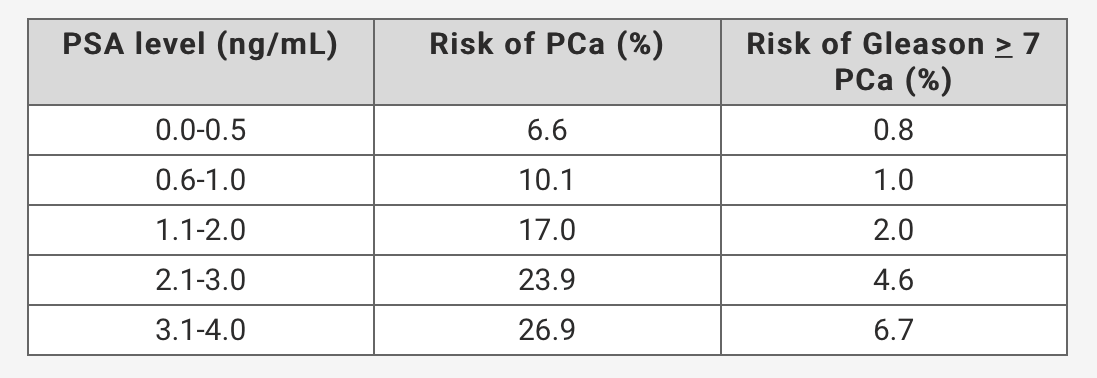 Βιοψία προστάτη
Πότε;

Πώς;

Πόσες φορές;

Πώς ερμηνεύεται και πώς αξιολογείται;
HG PIN
ASAP
Gleason score
Κίνδυνος υποεκτίμησης!
Βιοψία προστάτη
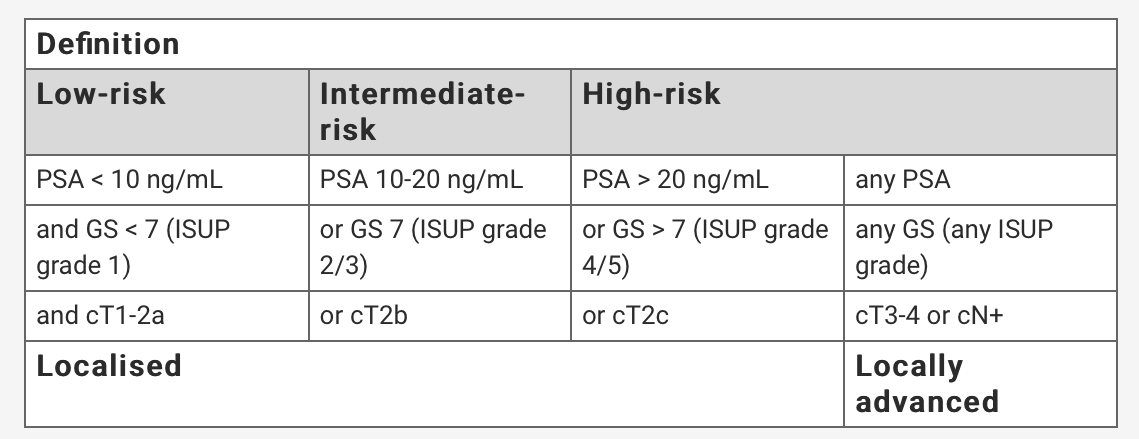 Απόφαση για θεραπεία
Watchful Waiting / Active Surveillance
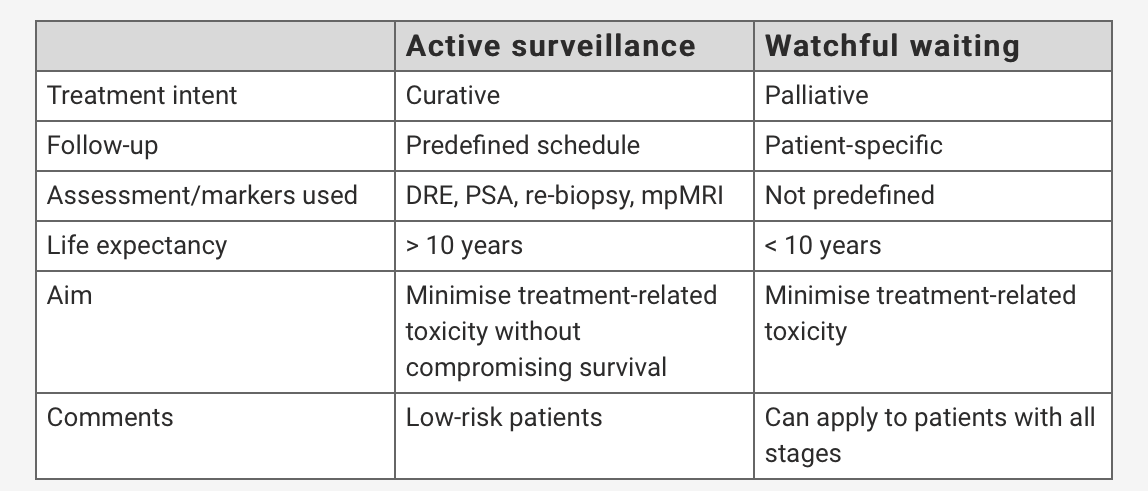 Απόφαση για θεραπεία
Ριζική Προστατεκτομή / Ακτινοβολία

Ορμονοθεραπεία

Ποιοι παράγοντες επηρεάζουν την τελική μας επιλογή;
Προσδόκιμο επιβίωσης
Γενική κατάσταση του ασθενούς
Στάδιο της νόσου
Risk group
Ριζική προστατεκτομή
Ποια στοιχεία αξιολογούνται;

Υπήρχε υποεκτίμηση;

Ποια η σημασία της διήθησης της προστατικής κάψας;

Τι αλλάζει με τα διηθημένα χειρουργικά όρια;

Έχει γίνει λεμφαδενεκτομή;

Υπάρχει ανάγκη για συμπληρωματική θεραπεία;
Ασθενείς με εξωπροστατική επέκταση ή διηθημένη χειρουργικά όρια είναι υποψήφιοι είτε για άμεση είτε για καθυστερημένη ακτινοθεραπεία, σε κάθε περίπτωση όμως με πριν το PSA περάσει το 0,5!